1
Exercises
2
What are the CIDR representations of these networks?
18.0.19.0/255.255.255.0		82.192.0.0/255.192.0.0
182.16.0.0/255.255.254.0		129.10.17.64/255.255.254.128

What are the subnet mask representations of these networks?
56.39.0.0/16				93.32.0.0/13
194.17.4.0/22				0.0.0.0/0
More exercises
3
Suppose you were given the network 18.32.0.0/15.  You need to divided it into two equal pieces.  How do you do so and what are those network addresses in CIDR notation?


What if you were given the network 165.17.14.0/23.  How would you divide it?
Even more exercises
4
Suppose you are a router and your routing table is shown at left.  Can you aggregate any of those rules?  If so, show the updated rule(s).
CS 3700Networks and Distributed Systems
Intra Domain Routing
Revised 10/05/20
Network Layer, Control Plane
6
Function:
Set up routes within a single network
Key challenges:
Distributing and updating routes
Convergence time
Avoiding loops
Data Plane
Application
Presentation
Session
Transport
Network
OSPF
RIP
BGP
Control Plane
Data Link
Physical
Internet Routing
7
Internet organized as a two-level hierarchy
First level – autonomous systems (AS’s)
AS – region of network under a single administrative domain
Examples: Comcast, AT&T, Verizon, T-Mobile, etc.
AS’s use intra-domain routing protocols internally
Distance Vector, e.g., Routing Information Protocol (RIP)
Link State, e.g., Open Shortest Path First (OSPF)
Second level – connections between AS’s use inter-domain routing protocols
Border Gateway Routing (BGP)
De facto standard today, BGP-4
AS Example
8
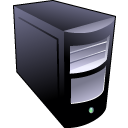 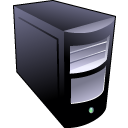 AS-1
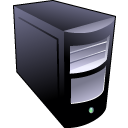 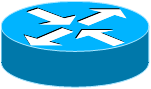 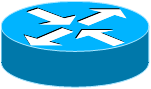 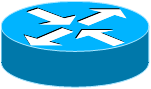 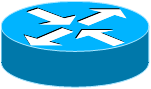 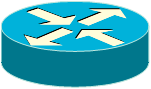 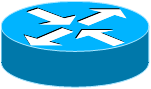 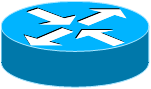 AS-3
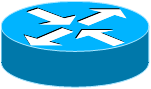 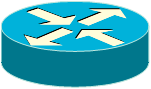 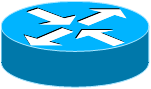 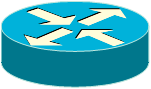 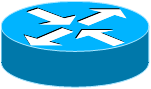 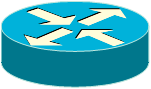 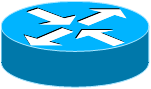 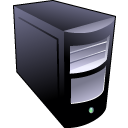 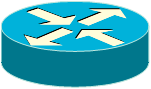 AS-2
Interior Routers
BGP Routers
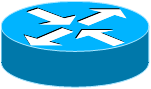 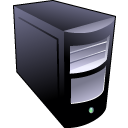 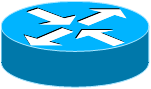 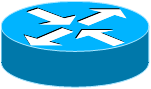 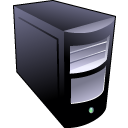 Why Do We Have ASs?
9
History – the Internet started as a network of networks
Routing algorithms are not efficient enough to execute on the entire Internet topology
Different organizations may use different routing policies
Allows organizations to hide their internal network structure
Allows organizations to choose how to route across each other (BGP)
Easier to compute routes
Greater flexibility
More autonomy/independence
Routing on a Graph
10
Goal: determine a “good” path through the network from source to destination
What is a good path?
Usually means the shortest path
Load balanced
Lowest $$$ cost
Network modeled as a graph
Routers  nodes
Link  edges
Edge cost: delay, congestion level, etc.
5
3
B
C
5
2
2
1
A
F
3
2
1
E
D
1
Routing Problems
11
Assume
A network with N nodes
Each node only knows
Its immediate neighbors
The cost to reach each neighbor
How does each node learn the shortest path to every other node?
5
3
B
C
5
2
2
1
A
F
3
2
1
E
D
1
Intra-domain Routing Protocols
12
Link state
Open Shortest Path First (OSPF), based on Dijkstra
Each router periodically floods immediate reachability information to all other routers
Per router local computation to determine full routes
Distance vector
Routing Information Protocol (RIP), based on Bellman-Ford
Routers periodically exchange reachability information with neighbors
12
Outline
13
Link State Routing
OSPF
IS-IS
Distance Vector Routing
RIP
Link State Routing
14
Each node knows its connectivity and cost to direct neighbors
Each node tells every other node this information
Each node learns complete network topology
Use Dijkstra to compute shortest paths
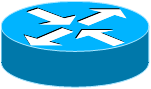 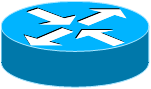 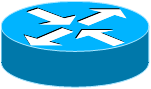 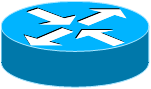 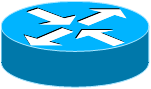 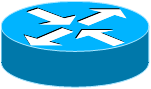 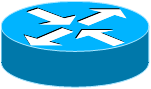 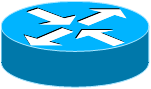 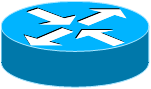 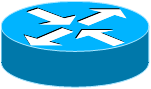 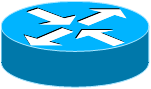 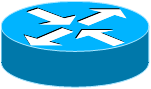 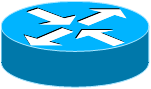 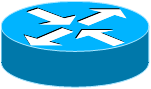 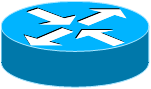 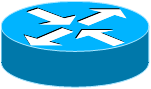 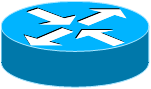 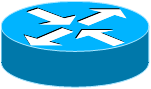 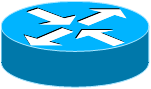 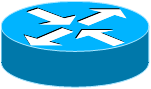 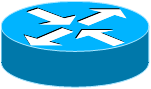 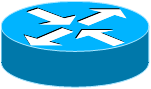 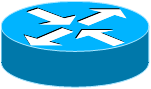 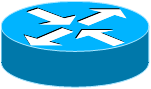 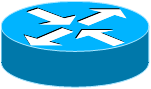 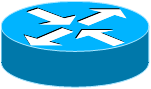 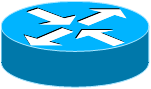 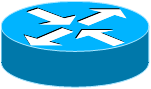 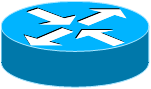 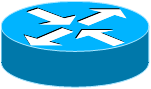 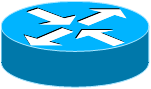 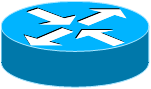 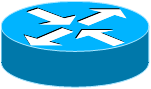 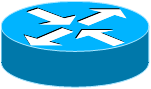 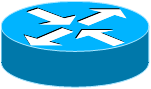 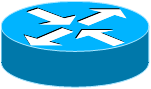 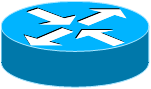 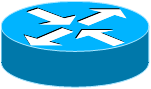 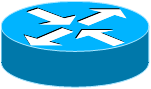 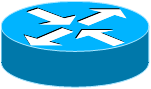 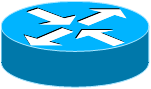 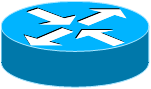 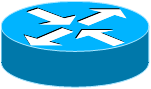 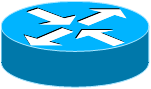 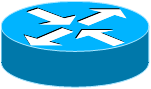 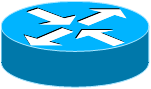 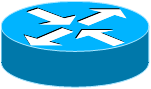 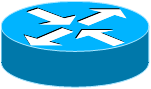 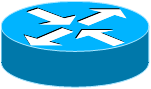 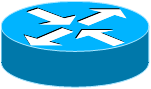 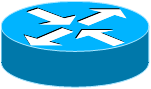 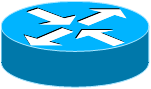 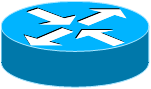 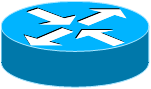 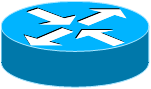 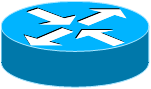 Flooding Details
15
Each node periodically generates Link State Packet
ID of node generating the LSP
List of direct neighbors and costs
Sequence number (64-bit, assumed to never wrap)
Time to live
Flood is reliable (ack + retransmission)
Sequence number “versions” each LSP
Receivers flood LSPs to their own neighbors
Except whoever originated the LSP
LSPs sent when link states change
Dijkstra’s Algorithm
16
5
…
 Loop 
   find w not in S s.t. D(w) is a minimum; 
   add w to S; 
   update D(v) for all v adjacent 
	to w and not in S: 
      D(v) = min( D(v), D(w) + c(w,v) );
 until all nodes in S;
Initialization: 
   S = {A};
   for all nodes v 
     if v adjacent to A 
       then D(v) = c(A,v); 
       else D(v) = ∞;
…
3
B
C
5
2
2
1
A
F
3
1
2
E
D
1
OSPF vs. IS-IS
17
Two different implementations of link-state routing
OSPF
IS-IS
Favored by companies, datacenters
More optional features


Built on top of IPv4
LSAs are sent via IPv4
OSPFv3 needed for IPv6
Favored by ISPs

Less “chatty”
Less network overhead
Supports more devices
Not tied to IP
Works with IPv4 or IPv6
Different Organizational Structure
18
OSPF
IS-IS
Organized around overlapping areas
Area 0 is the core network
Organized as a 2-level hierarchy
Level 2 is the backbone
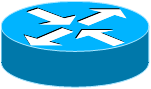 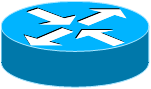 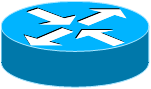 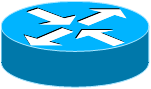 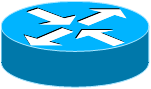 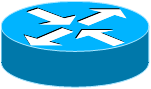 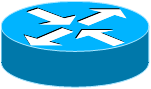 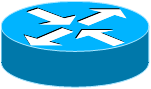 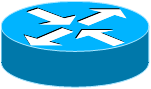 Area 2
Area 1
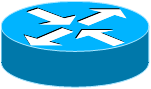 Level 1
Level 2
Level 1-2
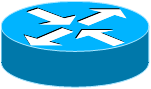 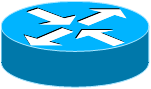 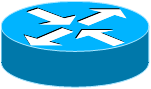 Area 0
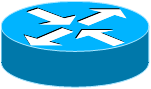 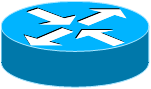 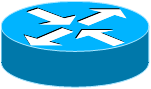 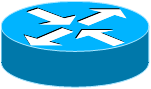 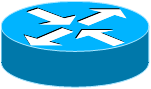 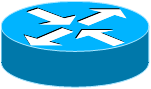 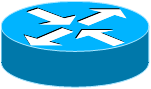 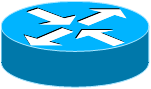 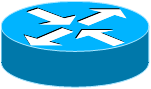 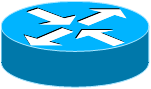 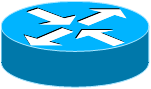 Area 4
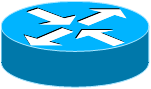 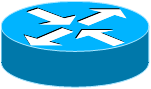 Area 3
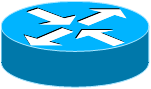 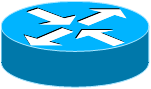 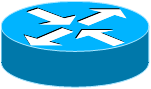 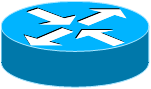 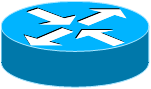 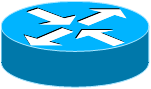 Outline
19
Link State Routing
OSPF
IS-IS
Distance Vector Routing
RIP
Distance Vector Routing
20
What is a distance vector?
Current best cost to reach all known destinations
Idea: exchange vectors among neighbors to learn about lowest cost paths
No entry for C
Initially, only has info for immediate neighbors
Other destinations cost = ∞
Eventually, vector is filled
DV Table
at Node C
Routing Information Protocol (RIP)
Distance Vector Routing Algorithm
21
Wait for change in local link cost or message from neighbor

Recompute distance table

If least cost path to any destination has changed, notify neighbors
Distance Vector Initialization
22
Node B
Node A
3
B
D
2
1
1
A
C
7
Initialization: 
   for all neighbors V  do
     if V adjacent to A 
       D(A, V) = c(A,V); 
   else 
       D(A, V) = ∞; 
…
Node D
Node C
Distance Vector: 1st Iteration
23
Node B
Node A
3
B
D
2
1
1
A
C
7
…
 loop: 
…
 else if (update D(V, Y) received from V) 
   for all destinations Y do
      if (destination Y through V)
        D(A,Y) = D(A,V) + D(V, Y);
      else
        D(A, Y) =
	min(D(A, Y),
	D(A, V) + D(V, Y));
 if (there is a new min. for dest. Y)
   send D(A, Y) to all neighbors 
 forever
C
C
8
3
5
2
4
3
B
B
B
B
Node D
Node C
D(A,D) = min(D(A,D), D(A,C)+D(C,D))
= min(∞, 7 + 1) = 8
D(A,C) = min(D(A,C), D(A,B)+D(B,C))
= min(7, 2 + 1) = 3
D(A,D) = min(D(A,D), D(A,B)+D(B,D))
= min(8, 2 + 3) = 5
Distance Vector: End of 3rd Iteration
24
Node B
Node A
3
B
D
2
1
1
A
C
7
…
 loop: 
…
 else if (update D(V, Y) received from V) 
   for all destinations Y do
      if (destination Y through V)
        D(A,Y) = D(A,V) + D(V, Y);
      else
        D(A, Y) =
	min(D(A, Y),
	D(A, V) + D(V, Y));
 if (there is a new min. for dest. Y)
   send D(A, Y) to all neighbors 
 forever
Nothing changes, algorithm terminates
Until something changes…
Node D
Node C
loop: 
   wait (link cost update or update message)
   if (c(A,V) changes by d) 
      for all destinations Y through V do   
         D(A,Y) =  D(A,Y) + d 
   else if (update D(V, Y) received from V) 
      for all destinations Y do
         if (destination Y through V)
           D(A,Y) = D(A,V) + D(V, Y);
         else
            D(A, Y) = min(D(A, Y), D(A, V) + D(V, Y));
   if (there is a new minimum for destination Y)
     send D(A, Y) to all neighbors 
 forever
B
25
4
1
A
C
50
Good news travels fast
1
Node B
Link Cost Changes,
Algorithm Starts
Algorithm Terminates
Node C
Time
[Speaker Notes: Change circles to rectangles, don’t block the text]
Count to Infinity Problem
26
DV Announcement Cache
B
4
1
Node A
Node C
A
C
50
Bad news travels slowly
60
Node B
C has a path to A in 5 hops
Thus, D(B,A) = 6 !
However, B does not know the path is C  B  A
Node C
Time
Poisoned Reverse (special case of Split Horizon)
27
If C routes through B to get to A
C should not tell B about its ’derived’ route to A
C tells B that D(C, A) = ∞
DV Announcement Cache
B
4
1
Node A
Node C
A
C
50
Does this completely solve this count to infinity problem?
NO
Multipath loops can still trigger the issue
60
Node B
Node C
Time
Link State vs. Distance Vector
28
Which is best?
In practice, it depends.
In general, link state is more popular.
n = number of nodes in the graph
e = number of edges in the graph
d = degree of a given node
k = number of rounds
Summary
29
Link State shortest path routing
Flood link weights throughout the network, creating a local model of network
Compute shortest paths as a sum of link weights from global information
Loop-free as long as every router's LS database is consistent
Can have transient loops when database not consistent
Distance Vector shortest-path routing
Each node sends list of its shortest distance to each destination to its neighbors
Neighbors update their lists; iterate
Initially weak at adapting to changes
Problems include count to infinity and loop 
Solutions include poison reverse and split horizon
Takeaways
30
Routing is a distributed algorithm
React to changes in the network
Compute paths through the network
Shortest Path routing
Metric-based using link costs
Routers share a common view of path goodness
Commonly used inside an organization (AS)
Where the common view can be assumed/agreed/enforced
RIP and OSPF are mostly used as intradomain protocols
[Speaker Notes: Inspired by and liberally borrowed from Stevan Savage's slides at https://cseweb.ucsd.edu/classes/fa11/cse123-a/123f11_Lec10.pdf]
CS 3700Networks and Distributed Systems
Exam practice
Revised 10/05/20
Exam practice
32
State three reasons why bridged Ethernet cannot be scaled to a network the size of the Internet.

Which layer do MAC Addresses work on? What is their purpose?

What are the main differences between a Bridge and a Switch? Make sure to go into detail.

Why is it important for protocols configured on top of Ethernet to have a length field in their header indicating how long the message is?
Exam practice
33
What would happen if two hosts on an Ethernet shared the same MAC address?

What information is encoded in an IP address?  How do you identify that information?

What are the benefits of IPv6 vs. IPv4?
Exam practice
34
Consider the bridged Ethernet shown at right. Indicate which ports are blocked, root ports, and designated ports.  If needed, number the ports.
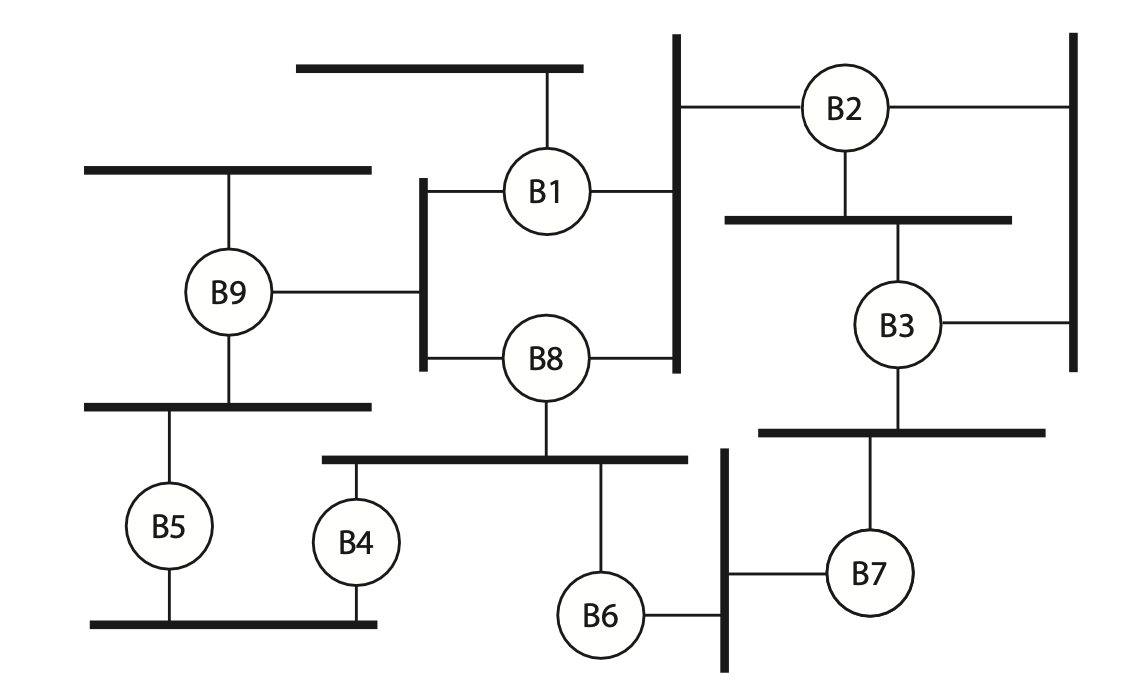 Exam practice
35
What happens when an IPv4 packet at the max MTU of one network traverses to a second network with a smaller MTU?

What happens when an IPv6 packet at the max MTU of one network traverses to a second network with a smaller MTU?

What is the “class” of the following IP addresses: (a) 136.54.22.3, (b) 18.29.155.2, (c) 220.12.98.44, and (d) 249.96.44.7
Exam practice
36
Convert the following IP addresses/subnet masks into CIDR:128.42.0.0/255.255.0.0			192.168.0.0/255.255.224.0172.10.12.0/255.255.253.0		64.0.0.0/192.0.0.0

How many IP addresses does each of the networks above hold?

Why does the Offset field in the IP header measure the offset in 8-byte units?
Exam practice
37
Suppose you receive the following series of IP packets at a destination host (be sure to remember that the length field includes the header). What packet IDs have you completely received (i.e., all fragments of the original packet have been received)?
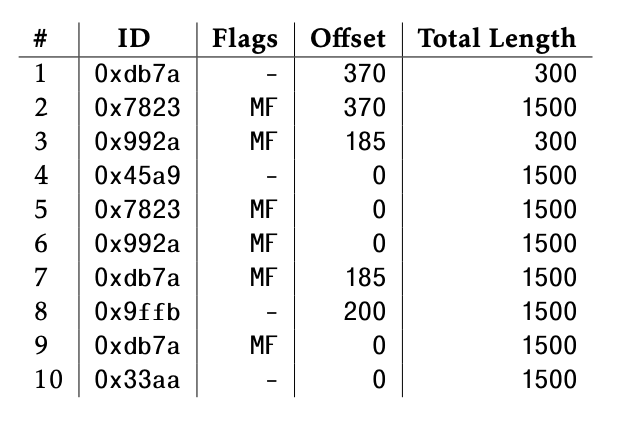 Exam practice
38
You are a router, and one of your outgoing links has an MTU of 1000 bytes (ignore layer 2 headers).  You receive the following packets that all need to be sent out over this link.  What will be the packet IDs/flags/offset/total length that you will send out?
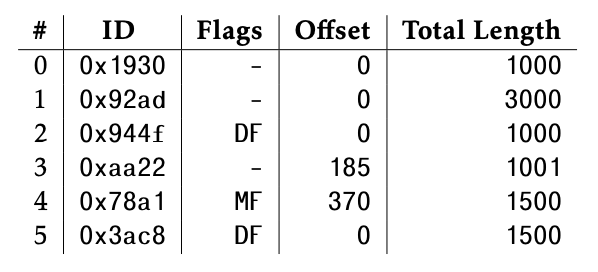 Exam practice
39
Consider the networking of routers shown below, with the link weight for each link written next to the link. Use Dijkstra's shortest-path algorithm to compute the shortest path from A to all other routers
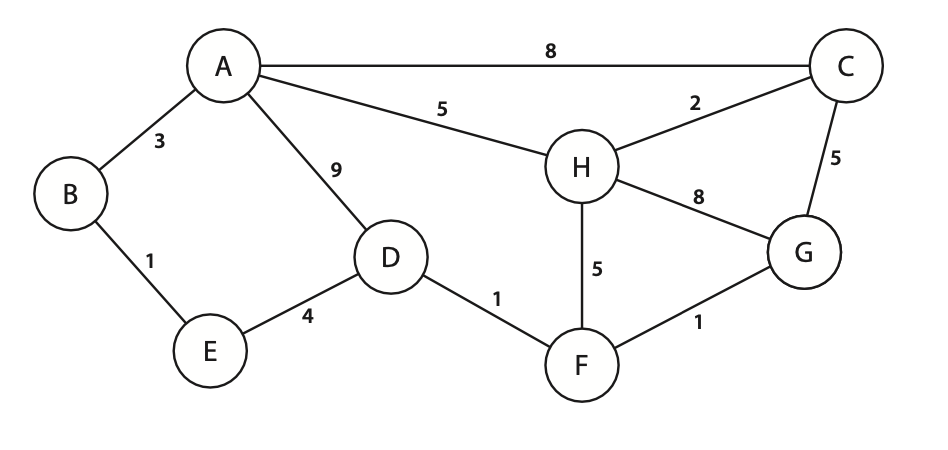 Exam practice
40
Name one strength distance vector routing has over link state routing

Name one strength link state routing has over distance vector routing